THE KING COBRA
By: Nathan & Brenden
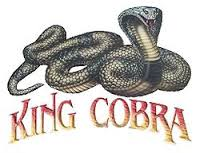 Distribution & Habitat
The King Cobra’s home is across the Indian subcontinent, South East Asia and the Southern areas of East Asia.
King Cobra’s Habitat area 

King Cobra’s Habitat 
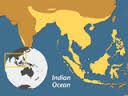 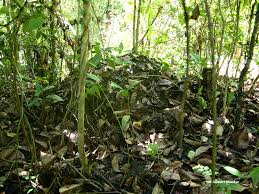 Behavior
The King Cobra receives chemical information Via it’s forked tongue. The tongue picks up scent.

The behavior of the kink cobra 
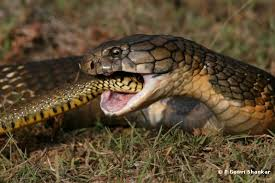 Venom
The venom of the king cobra is deadly several people died from this snake.



This is a picture of venom coming out 
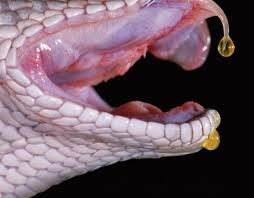 Diet
The King Cobra eats other snakes. It also eats mice and other small animals like other snakes and mice. 


The King Cobra’s diet list 
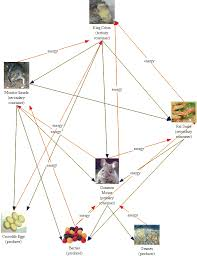 The Growling Hiss
The hiss of the King Cobra is a much lower pitch than many other snakes and many people thus liken its call to a ‘’Grow’’ rather than a hiss. 


The King Cobra making a hissing sound
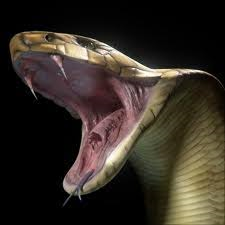 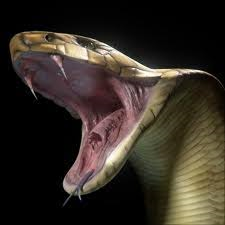 Defense
A good defense against a Cobra for anyone who accidentally encounters this snake is to slowly remove a shirt or hat and toss it on the ground while backing away.
Ending
We hope you enjoyed learning about the King Cobra. The websites we used for info are wikipedia the free encyclopedia and we used google images.   ;)